Wie man am besten mitdiesem Lehrmaterial arbeitet
Power Point
In der folgenden PowerPoint wird das Thema Die internationale Wasserstraße Donau präsentiert. In den zugehörigen Notizen sind die Slides kurz beschrieben und die verwendeten Quellen für diese angeführt, welche für weiterführende Informationen genutzt werden können.

Reader
Zusätzlich zu den PowerPoint Präsentationen ist auch ein Reader bereitgestellt, welcher das Thema detaillierter beschreibt und als Skript verwendet werden kann. 

 Links
Die für die Präsentation verwendeten Quellen sind in den Lernpaketen unter einer Linksammlung verfügbar.

Videos und Übungen
Zusätzlich werden auch Videos und Übungen zur Verfügung gestellt, welche genutzt werden können. Diese sind ebenfalls in den betreffenden Lernpaketen zu finden. 
https://www.rewway.at/de/lehrmittel/pakete/die-internationale-wasserstraße-donau/
1
Lernziele und Zielgruppe
Nach der Auseinandersetzung mit den Inhalten kennen die Lernenden….

Die Nutzungsarten der Wasserstraßen, die wichtigsten Wasserstraßen in Europa, sowie den Anteil an der Verkehrsverlagerung (Modal Split)
Zahlen, Daten und Fakten zur Wasserstraße Donau und zu den dort angesiedelten Industriepartnern, die größten Häfen an der Donau sowie Stärken, Schwächen, Chancen und Risiken der Donauwasserstraße.
Den Rhein-Main-Donau Korridor und einen Vergleich der Donau und des Rheins.
Die Wasserstraße Rhein und die wichtigsten am Rhein transportierten Güter, die größten Häfen Duisport und Hafen Rotterdam.
Zielgruppe
Schüler*innen der Oberstufen (AHS) bzw. BHS
Berufsschüler*innen
Studierende zum Einstieg in das Thema Binnenschifffahrt.
Sep-22
2
DIE INTERNATIONALE WASSERSTRASSE DONAU
Quelle: via donau
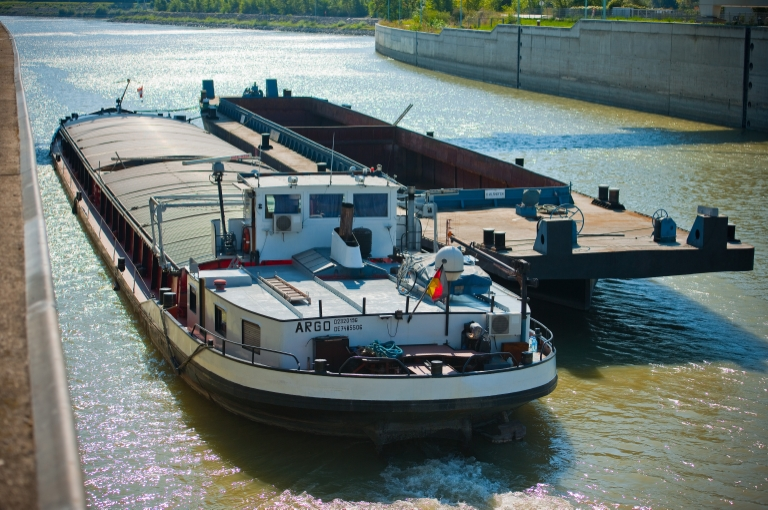 Quelle: viaodnau
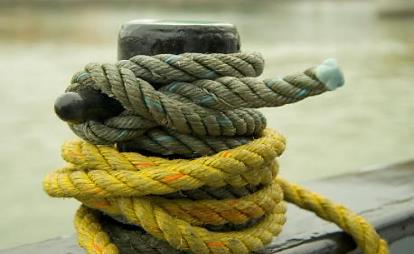 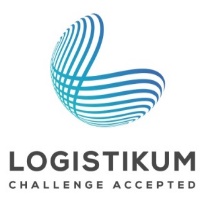 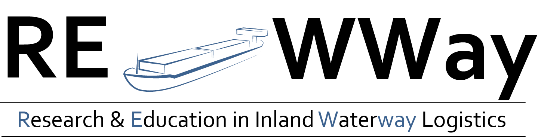 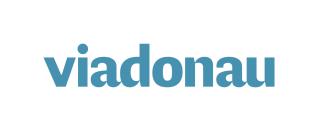 [Speaker Notes: Dieser Foliensatz enthält geographische und wirtschaftsgeographische Informationen zur Wasserstraße Donau sowie zum gesamten Donaukorridor und vergleicht zusätzlich die Donau mit dem Rhein.

Bildquelle: Handbuch der Binnenschifffahrt S. 106; https://fotos.viadonau.org]
Warm-Up: Wer nutzt die Wasserstraße?
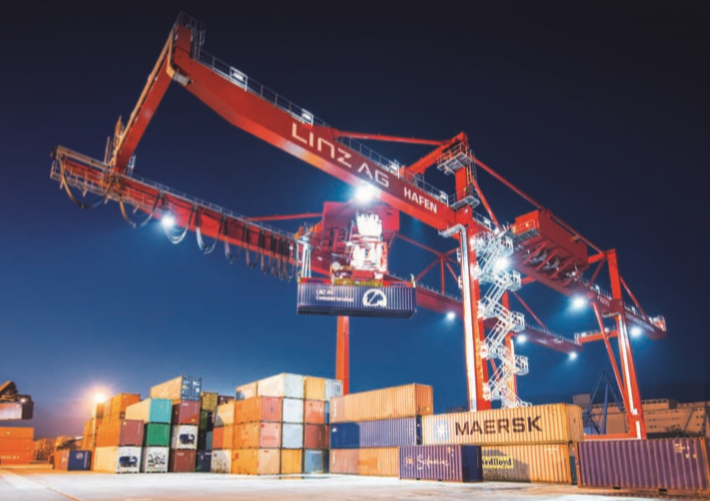 Quelle: Linz AG
Quelle: via donau
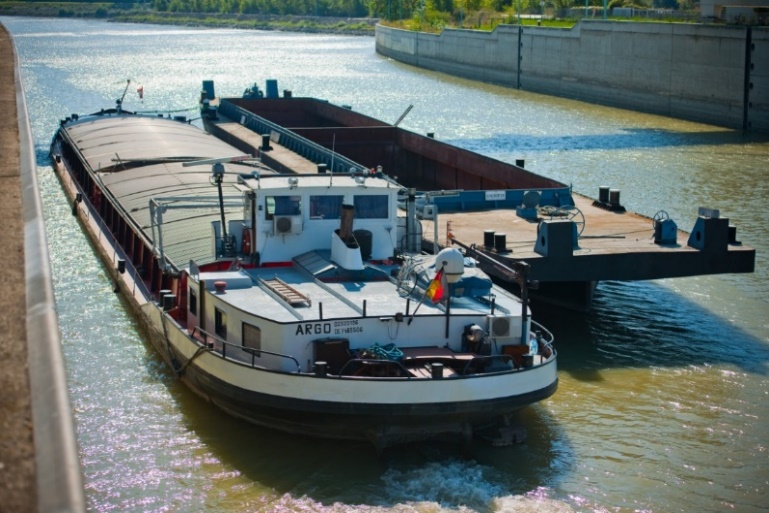 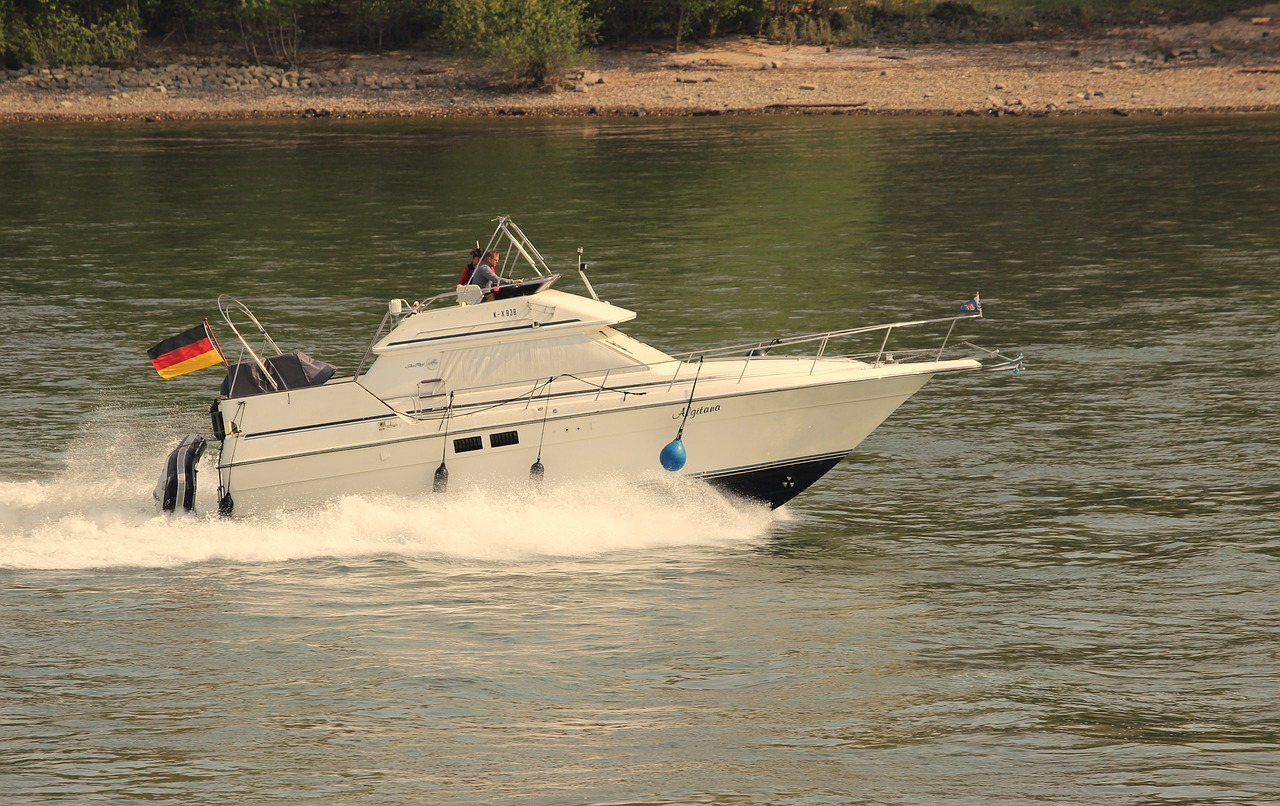 Quelle: pixabay
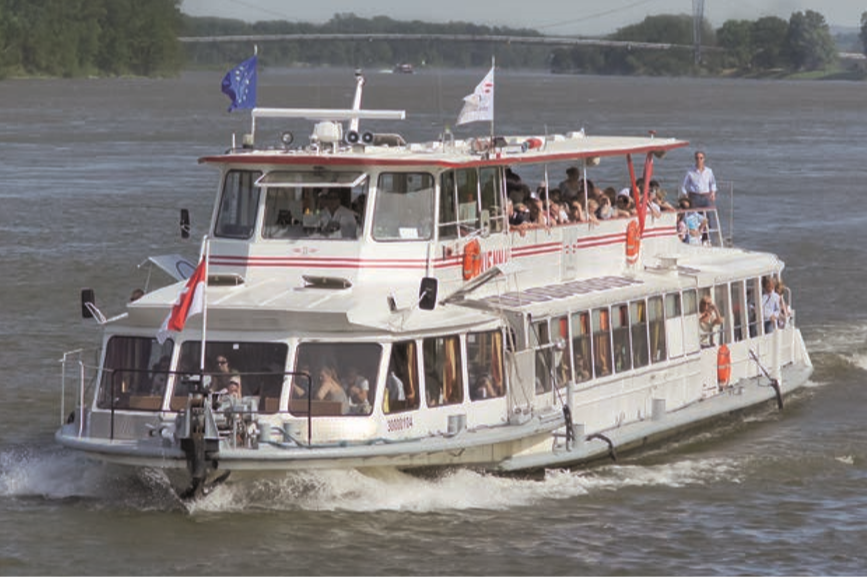 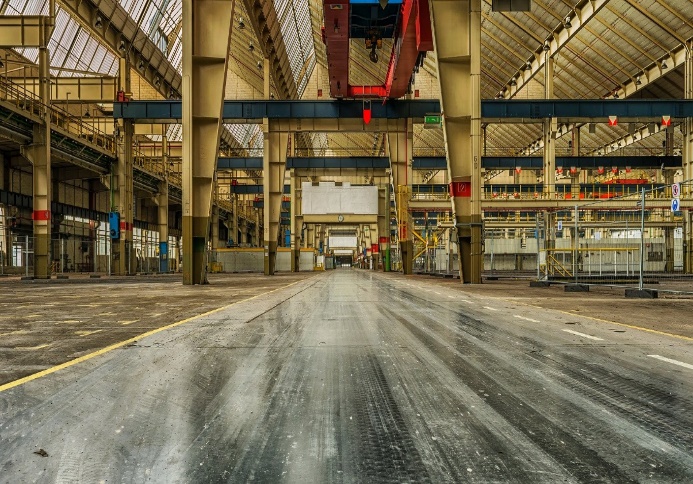 Quelle: Martin Cejka
Quelle: pixabay
4
[Speaker Notes: Die Frage in der darüberlegenden Folie kann als Aufwärmübung zum Thema „Die internationale Wasserstraße Donau“ verwendet werden. Das Ziel ist es die Frage mit den Teilnehmer*innen zu diskutieren. Die Frage wird während der Präsentation beantwortet. Aufgrund dessen können die Fragen am Ende der Präsentation noch einmal diskutiert werden.

Diskussionsinput (5 Minuten Diskussion): 
Wer nutzt die Wasserstraße?
Güterschifffahrt
Personenschifffahrt
Verlader
Freizeitschifffahrt
Häfen

Bildquelle: Handbuch der Donauschifffahrt S. 90, 122
https://fotos.viadonau.org]
Warm-Up: Die internationale Wasserstraße Donau
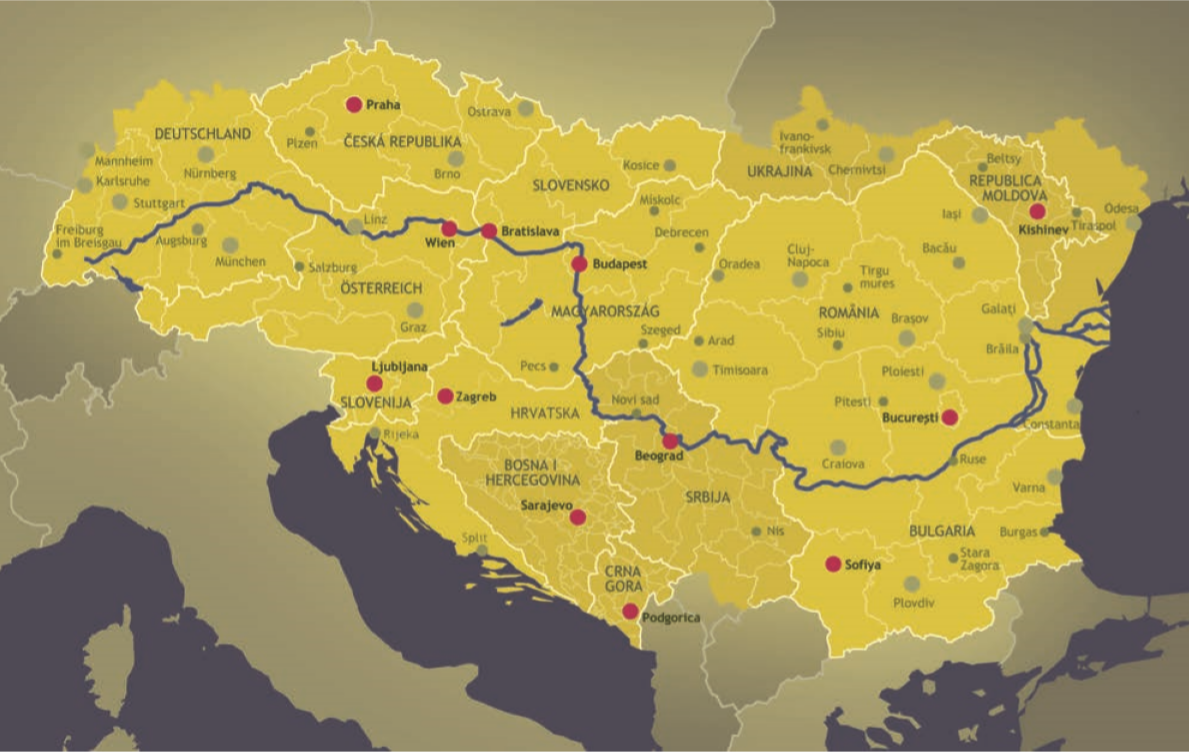 Quelle: INTERACT
Warum ist die Donau wichtig für die österreichische Wirtschaft?
Wie viele Anrainerstaaten hat die Donau?
5
[Speaker Notes: Die Fragen in der darüberlegenden Folie können als Aufwärmübung zum Thema „Die internationale Wasserstraße Donau“ verwendet werden. Ziel ist es die Fragen mit dem Teilnehmer*innen zu diskutieren. Die Fragen werden während der Präsentation beantwortet. Aufgrund dessen können die Fragen am Ende der Präsentation noch einmal diskutiert werden.

Diskussionsinput (5-10 Minuten Diskussion): 
Wie viele Anrainerstaaten hat die Donau? 10
Warum ist die Donau wichtig für die österreichische Wirtschaft?
Schafft Arbeitsplätze zum Beispiel in Häfen, als Binnenschiffer
Anteil am BIP

Input- mögliche Diskussionspunkte:
Infrastruktur
Wasserstraßen in Europa
Märkte
Anrainerstaaten
Verfügbarkeit der Donau

Bildquelle: INTERACT, Handbuch der Donauschifffahrt S. 29]
Die internationale Wasserstraße Donau
6
Nutzung der WasserstraßeWasserstraßen in Europa
Güterschifffahrt
Personenschifffahrt
Hochwasserabfuhr
Trinkwasserversorgung
Abwasserentsorgung
Bewässerung
Kraftwerksnutzung
Fischerei
ökologische Biotopfunktionen
Erholungs- und Freizeitaktivitäten
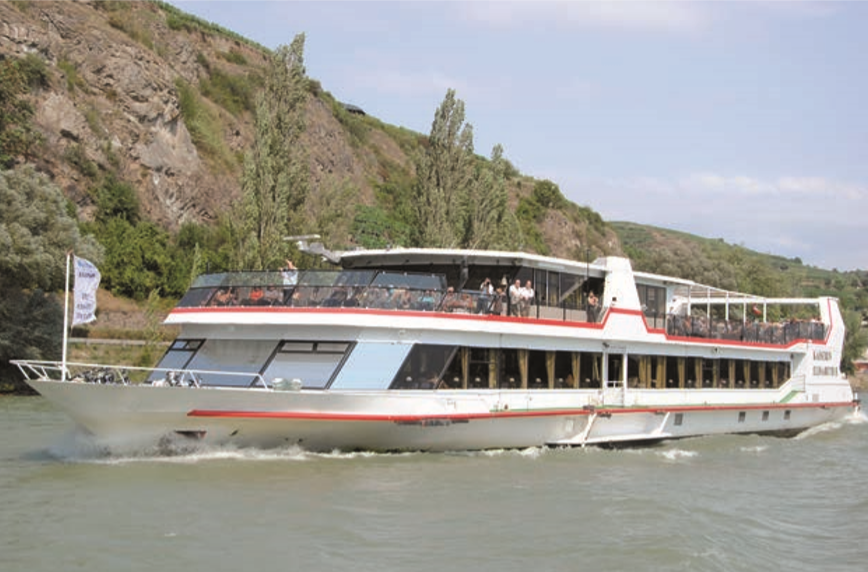 Quelle: viadonau
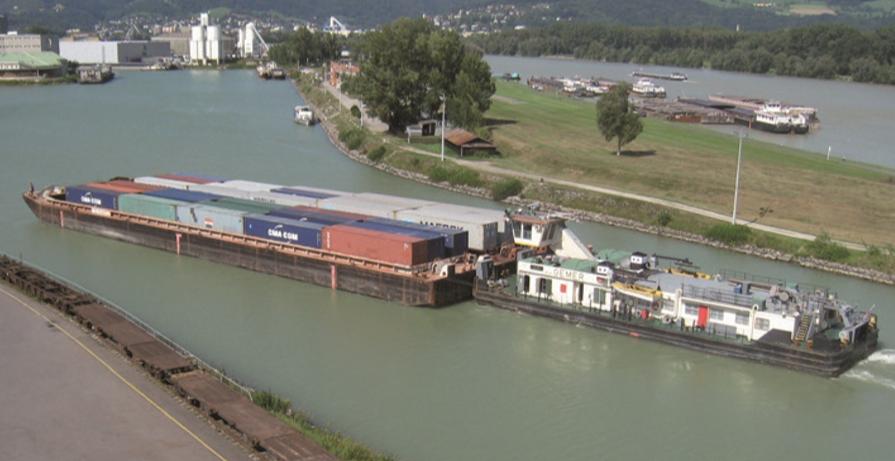 Quelle: viadonau
Quelle: viadonau, PLANCO Consulting GmbH
7
[Speaker Notes: Hier finden Sie einige Nutzungsmöglichkeiten von Wasserstraßen näher erläutert, zusätzliche Informationen finden Sie in den unten angegebenen Quellen.

Biotopfunktion Wasserstraßen können im Gegensatz zum Asphaltband der Straßen oder dem Gleiskörper der Bahn – je nach Ausbauzustand – höchst komplexe und wertvolle Lebensräume darstellen. Dies gilt nicht nur für natürliche Wasserwege, sondern kann - wenn auch abgestuft – gleichermaßen für künstliche Wasserstraßen (Kanäle) zutreffen. Kennzeichnend hierfür ist die hohe Anzahl an gemeldeten FFH- und EU-Vogelschutzgebieten als Bestandteil des europäischen Schutzgebietssystems NATURA 2000 sowie die relativ dichte Kulisse von Natur- und Landschaftsschutzgebieten entlang der Bundeswasserstraßen. Im Gegensatz zu Straßen und Eisenbahnstrecken sind Wasserstraßen letzte Rückzugsgebiete für geschützte und gefährdete Arten. 

Wassertourismus, Wassersport, Freizeit, Erholung, Fischerei 
Wasserstraßen haben in der Vergangenheit in vielen Städten und Regionen einen wesentlichen Beitrag zur industriellen Entwicklung geleistet und dadurch den Wohlstand gefördert. Auch heute üben Wasserstraßen einen positiven Einfluss auf die regionale Entwicklung aus. Dieser ergibt sich u. a. aus den vielfältigen Nutzungsmöglichkeiten der Verkehrswege im Wassertourismus sowie im Freizeit- und Erholungsbereich rund um das Wasser. 

Wasserwirtschaft 
Aufgaben der Wasserwirtschaft sind die Wasserbereitstellung, die Wasserversorgung, die Abwasserbehandlung, der Gewässerschutz, der Bau und die Unterhaltung von Gewässern sowie der Schutz der Gesellschaft vor Schädigungen durch das Wasser, z. B. bei Hochwasser. Die Bau- und technischen Aufgaben bilden den Bereich der Wassertechnik, die naturwissenschaftlichen und sozioökonomischen Aufgaben den Bereich der Wasserbewirtschaftung

viadonau (2021): Jahresbericht der Donauschifffahrt in Österreich 2021, S.5 

PLANCO Consulting GmbH/Bundesanstalt für Gewässerkunde(2007): Verkehrswirtschaftlicher und ökologischer Vergleich der Verkehrsträger Straße, Schiene und Wasserstraße. S.42ff.

Bildquelle: viadonau, Handbuch der Donauschifffahrt S. 117, 123]
Wasserstraßen in Europa
2020 EU-weit 5,8 %-Anteil am Modal Split

Anteil hängt von der Verfügbarkeit von Flüssen und Kanälen ab

Niederlande: mit rund 41,6 % größten Anteil am Modal-Split (2020)

Transport von rund 505 Mio. Tonnen an Gütern/Jahr auf den Binnenwasserstraßen der EU (2020)
8
[Speaker Notes: Europaweit wurden im Jahr 2020 rund 505 Millionen Tonnen an Gütern auf den Binnenwasserstraßen der Europäischen Union befördert. Damit betrug der Anteil am Modal Split 2017 in den Ländern der Europäischen Union gesamt rund 5,8%, variiert jedoch stark länderabhängig. 
Die Bedeutung der Binnenschifffahrt als Transportmittel hängt dabei stark von der naturgegebenen Infrastruktur sowie der eventuell vorhandenen Anbindung an Hochseehäfen ab. Die Niederlande beispielsweise verfügen über bedeutende Seehäfen (mit einem Güterumschlag von rund 469,4 Millionen Tonnen im Jahr 2019, ist der Hafen Rotterdam auf Platz 9 der größten Seehäfen der Welt) und ein weit verzweigtes und kleinteiliges Wasserstraßennetz, sie haben daher den höchsten Binnenschifffahrtsanteil der EU mit rund 41,6 % im Jahr 2020.

Quelle: Handbuch der Donauschifffahrt, S. 21
URL: https://ec.europa.eu/eurostat/statistics-explained/index.php/Inland_waterway_transport_statistics [21.03.2020]]
Wasserstraßen in Europa
Ca. 40.000 km Wasserstraßen in der EU –  davon sind ca. 20.000 km schiffbar

19 von 28 EU Staaten verfügen über schiffbare Wasserstraßen

Frankreich verfügt über die meisten Binnenwasserstraßen

Niederlande mit 6.000 km dichtestes Wasserstraßennetzwerk  sehr wichtige Rolle


Rhein-Main-Donau-Korridor wichtigste Binnenwasserstraße auf europäischem Festland
Quelle: World canals
9
[Speaker Notes: Eine wichtige Rolle spielt die Binnenschifffahrt unter anderem in Deutschland, Frankreich, Belgien und natürlich vor allem in den Niederlanden.
Frankreich hat mit 8.800 km an schiffbaren Flüssen und Kanälen das längste Wasserstraßennetzwerk in Europa. Die Niederlande, wie bereits kurz ausgeführt, verfügt mit 6.000 km an schiffbaren Wasserstraßen über das dichteste und am weitesten vernetze Wasserstraßennetzwerk in Europa. In Kombination mit den zahlreich vorhandenen Hochseehäfen, allen Voran dem Hochseehafen Rotterdam weisen die Niederlande den höchsten Binnenschifffahrtsanteil auf.
Einen überaus wichtigen Fluss in Europa stellt trotz seiner lediglich 885 km schiffbaren Länge der Rhein dar. Er ist an 2/3 aller Transporte auf europäischen Wasserstraßen beteiligt. (Als kurze Anmerkung, der Rhein unterteilt sich in mehrere Abschnitte, einen Teil des Rheins stellt der Alpenrhein dar, der allerdings für die Schifffahrt gesperrt ist. Österreich ist ein Anliegerstaat dieses Teils des Rheins.)
Der Rhein-Main-Donau-Korridor, stellt die wichtigste Binnenwasserstraße auf dem europäischen Festland dar. Auf ihn wird daher nachfolgend noch näher eingegangen.

Quelle: 
vgl. Van Deleur, Caroline: Platina F&F General (2012), online unter URL: http://de.slideshare.net/carolinevandeleur/platina-ff-general-14427068 [30.03.2020]; Indexmundi, online unter URL: http://www.indexmundi.com/map/?t=10&v=116&r=eu&l=en [30.03.2020]]
QuizWasserstraßen in Europa
Welches Land in Europa hat das längste Wasserstraßennetzwerk?

Niederlande
Deutschland
Frankreich
Italien
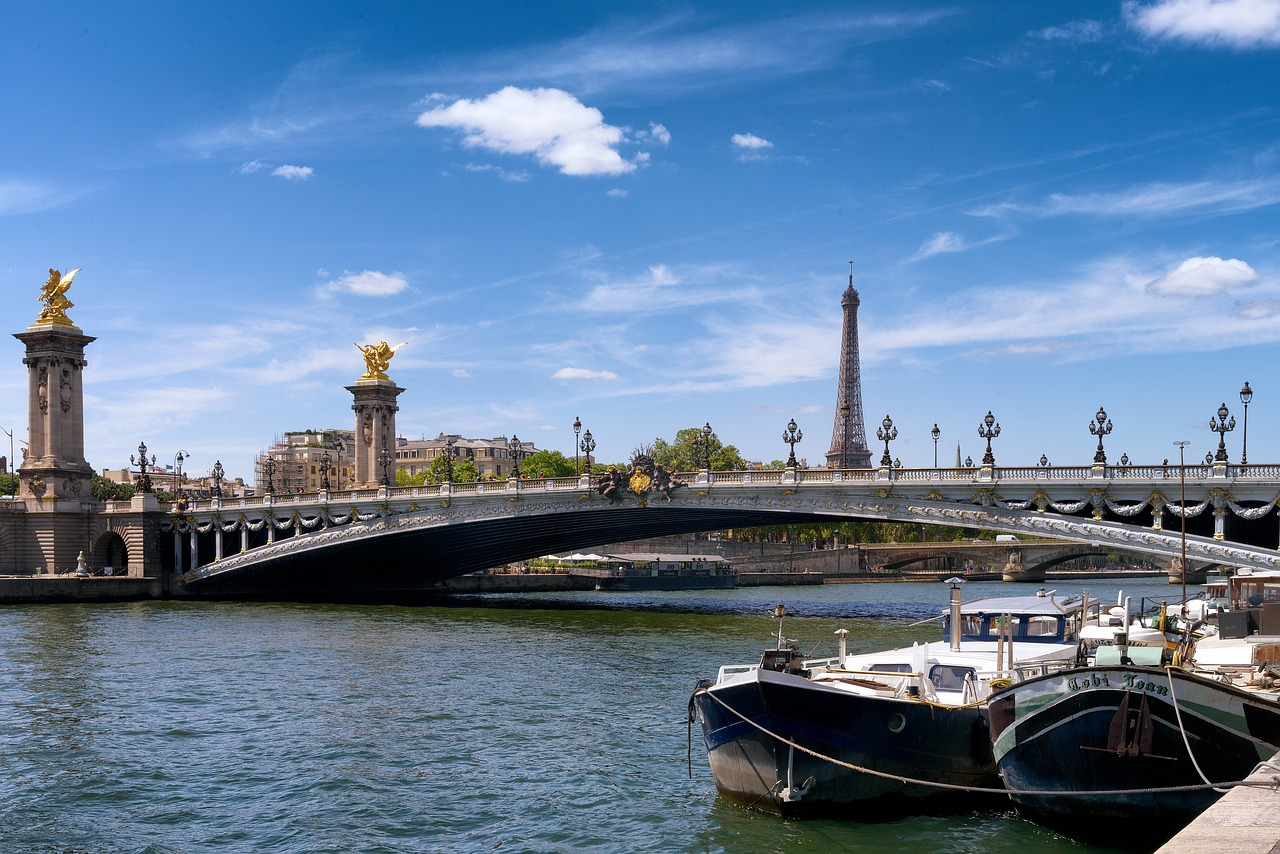 Quelle:pixabay
10
[Speaker Notes: Welches Land hat das längste Wasserstraßennetzwerk Europas?
Frankreich mit einer Länge von 8.800 km.

Bildquelle: www.pixabay.com]
Die internationale Wasserstraße Donau
11
Daten und FaktenWasserstraße Donau
zweitlängster Strom Europas

2.845 km lang
davon sind 2.415 km schiffbar

verbindet 10 Anrainerstaaten

vom Schwarzwald bis ins  Schwarze Meer
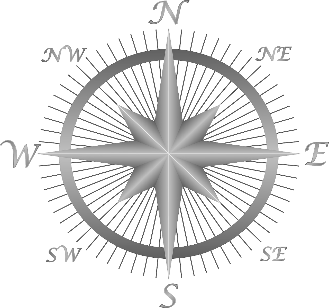 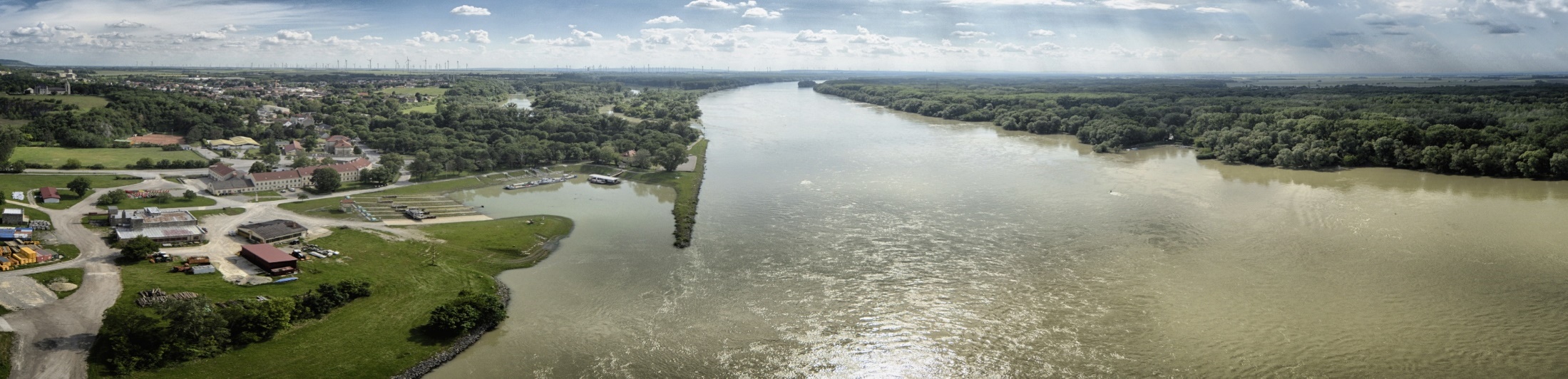 Quelle: via donau
12
[Speaker Notes: Die Donau ist 2845 km lang (hiervon sind 2.415 km schiffbar) und somit nach der Wolga der zweitlängste Fluss Europas. Sie entspringt im Schwarzwald in Donaueschingen in Deutschland und fließt bis ins Schwarze Meer in Rumänien. Die von der internationalen Güterschifffahrt nutzbare Länge der schiffbaren Donau beträgt rund 2.415 km. Die Donau ist der einzige größere Fluss in Europa der von Westen nach Osten fließt.

Quelle:
viadonau, “Handbuch der Donauschifffahrt” S.14.
Bildquelle: viadoonau, https://fotos.viadonau.org]
Daten und FaktenWasserstraße Donau
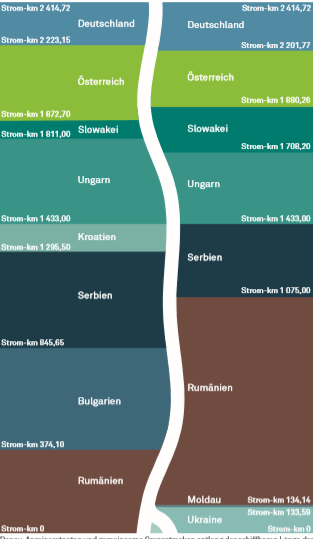 10 Anrainerstaaten


Österreich-Abschnitt: 351 km


Rumänien mit 1.075 km größten Anteil


Einzugsgebiet: 801.463 km² 
bedeutender Verkehrsträger
wichtige Quelle für Energie und Trinkwasser 
wertvoller Erholungs- und Lebensraum
Quelle: viadonau - Donau-Anrainerstaaten
Quelle: via donau
Quelle: via donau
13
[Speaker Notes: Die Donau verbindet insgesamt zehn Länder und dient als wichtige Wasserstraße für den Warenverkehr auf Binnenschiffen. 
Der österreichische Donauabschnitt beträgt ca. 351 km. 20% des Stromverbrauches in Österreich wird durch die neun Donaukraftwerke abgedeckt. 
Den größten Anteil an der Donau besitzt Rumänien mit 1.075 km. Hiervon bilden rund 470 km die gemeinsame Staatsgrenze mit Bulgarien. Den kleinsten Donau-Anteil mit nur 550m hat Moldau.

Die Donau hat ein Einzugsgebiet von 801.463 km2, welches westlich vom Schwarzen Meer in Zentral- und Südosteuropa liegt. Als Einzugsgebiet eines Stromes oder Flusses wird jenes Gebiet bezeichnet, aus dem das gesamte Waser über die Bodenoberfläche, die Bäche und das Grundwasser in den Strom des Flusses fließt.
Die Donau stellt in dessen Einzugsgebiet einen bedeutenden Verkehrsträger dar, dient als wichtige Quelle für Energie und Trinkwasser und ist wichtiger Erholungs- und Lebensraum.

Quelle:
viadonau, “Handbuch der Donauschifffahrt”, S. 38-40
Bildquelle: viadonau, Handbuch der Donauschifffahrt S.38]
DonaukorridorWasserstraße Donau
Quelle: via donau
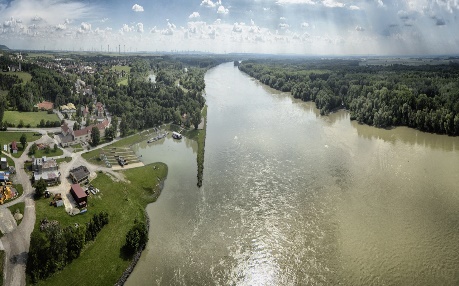 90 Mio. Einwohner*innen


wichtiger Verkehrsträger für rohstoffintensive Industrie


Stahl-, Papier-, Mineralöl- und chemische Industriesowie Maschinenbau und Automobilindustrie angesiedelt


Donauraum fruchtbare Böden Anbau von landwirtschaftlichen Rohstoffen Transport über Rhein-Main-Donau-Achse zu den Häfen
Quelle: pixabay
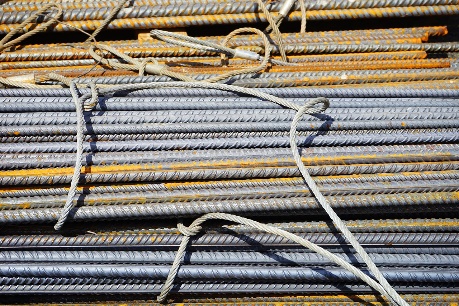 Quelle: istockphoto.com/David Jones
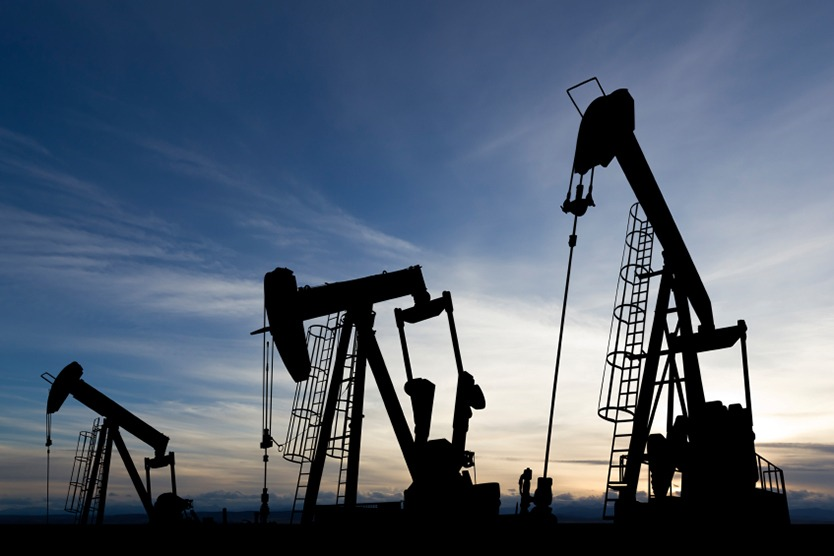 Quelle: pixabay
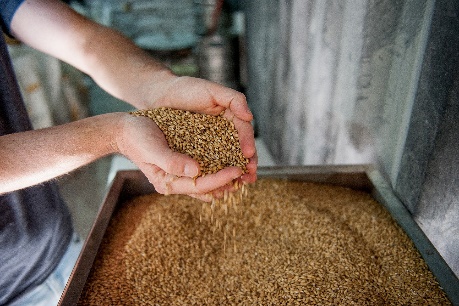 Quelle: via donau
14
[Speaker Notes: Mit rund 90 Millionen Einwohner*innen ist der Donauraum schon allein durch seine Größe von besonderem wirtschaftlichen Interesse. Zahlreiche Produktionsstätten der Stahl-, Papier-, Mineralöl- und chemischen Industrie sowie auch der Maschinenbau- und Automobilindustrie befinden sich im Einzugsbereich der Donau.

Durch ihre Massenleistungsfähigkeit, die Nähe zu Rohstoffmärkten, große freie Transportkapazitäten sowie durch niedrige Transportkosten ist die Donau vor allem für die rohstoffintensive Industrie ein wichtiger Verkehrsträger. Zusätzlich ist der Donauraum durch seine fruchtbaren Böden eine wichtige Region für den Anbau von landwirtschaftlichen Rohstoffen. Ein nicht unerheblicher Anteil der dort angebauten Produkte wird dabei über die Rhein-Main-Donauachse über die entsprechenden Seehäfen (Nordsee, Schwarzes Meer) nach Übersee exportiert.

Quelle: Handbuch der Donauschifffahrt, S. 146
Bildquelle: viadonau, https://fotos.viadonau.org
www.pixabay.com; www.istockphoto.com]
Wasserstraße Donau
Transportvolumen: 39,3 Millionen Tonnen (2017)


Durchschnittliche Transportentfernung: 600 km


Verfügbarkeit der Donau 2016: 100,00 % keine Sperren wegen Eis oder Hochwasser erforderlich


Wichtige Märkte:
Erze und Metallabfälle
Land- und forstwirtschaftliche Produkte
Mineralölindustrie
15
[Speaker Notes: Die Donau ist 2845 km lang (hiervon sind 2.415 km schiffbar). Das Transportvolumen betrug 2017 39,3 Millionen Tonnen. Die Transportstrecke betrug durchschnittlich 600 Kilometer. Der wichtigste Markt für den Güterverkehr auf der Donau ist der Transport von Eisen- und Eisenerzen. Deshalb kann die Produktkategorie (Erze und Metallabfälle) im Jahr 2017 als die am häufigsten transportierte an der Donau identifiziert werden, gefolgt von land- und forstwirtschaftlichen Produkten und Erdöl. Weitere wichtige Märkte sind Schwer- und Übermaßgüter, sowie Baustoffe und Alt- und Abfallstoffe. Die Donau verbindet die vier wichtige Seehäfen (Amsterdam, Rotterdam, Antwerpen im Norden und den Schwarzmeerhafen Constantza im Süden). Die 12 umschlagsstärksten Häfen, mit einem Güterumschlag von über 1 Million Tonnen im Jahr 2017, entlang der Donau sind:

Ismail (UA)
Linz (AT)
Russe (BG)
Lom (BG)
Smederovo (SRB)
Bratislava (SK)
Tulcea (RO)
Budapest (HU)
Regensburg (DE)
Wien (AT)
Galati (RO)
Calarasi (RO)


Quellen:
viadonau, “Handbuch der Donauschifffahrt”, S. 17, S.20 , S.154, S.161-163

Bildquelle: in Anlehnung an Donaukommission (2019), Statistik der Donauschifffahrt für die Jahre 2016-2017]
Güterverkehr auf der gesamten Donau (2020)Wasserstraße Donau
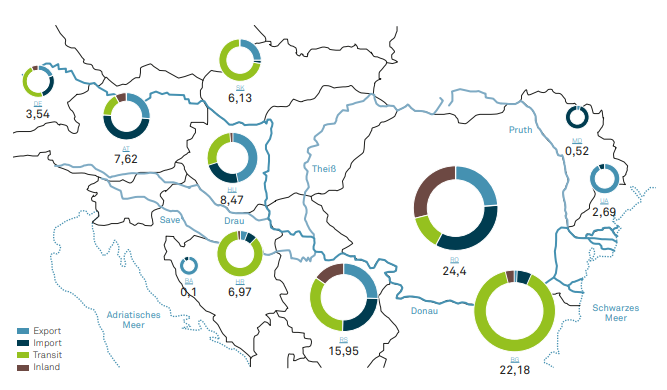 Quelle: via donau
16
[Speaker Notes: 2019 wurden 36,2 Millionen Tonnen Güter auf der Wasserstraße Donau und ihren Nebenflüssen transportiert. Die deutlich besseren Fahrwasserbedingungen als 2018 führten im Jahr 2019 somit erwartungsgemäß zu einer Erhöhung des im Donauraum verschifften Transportvolumens.

Auf Länderebene betrachtet wurde erneut in Rumänien mit insgesamt 23,6 Millionen Tonnen das höchste Transportaufkommen erzielt, was gegenüber 2018 einer Zunahme um 20,3 % entspricht. Den stärksten Zuwachs konnte Rumänien bei den Export- und Importverkehren verzeichnen, die im Vergleich zum Vorjahr um 49,0 % beziehungsweise 28,5 % zunahmen. Die zweithöchste Menge, nämlich 15,8 Millionen Tonnen, wurde in Bulgarien befördert, wobei das Land vor allem von einer starken Zunahme der Transitverkehre profitieren konnte. Mit 15,5 Millionen Tonnen Transportaufkommen liegt Serbien nur knapp hinter Bulgarien.

In größerem Abstand folgen dann Ungarn mit 8,5 Millionen Tonnen, Österreich mit 8,4 Millionen Tonnen, die Slowakei mit 7,1 Millionen Tonnen, Kroatien mit 6,3 Millionen Tonnen und Deutschland mit 4,2 Millionen Tonnen.

Quelle: Jahresbericht Donauschifffahrt in Österreich, viadonau 2021, S. 45
Bildquelle: Jahresbericht Donauschifffahrt in Österreich, viadonau 2021, S. 44]
DonauhäfenWasserstraße Donau
Verknüpfung VerkehrsträgerWasserstraße, Straße und Schiene


moderne Logistikdrehscheiben


drei umschlagstärksten Hafenstandorte an der Donau:

Izmail (Ukraine)
Linz (Österreich)
Galati (Rumänien)
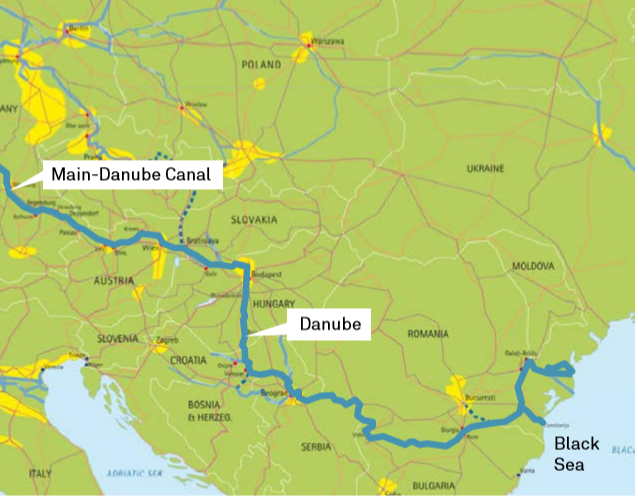 Quelle: viadonau, Inland Navigation Europe
Quelle: via donau, Observatory of European inland navigation
17
[Speaker Notes: Binnenhäfen ermöglichen die Verknüpfung der Verkehrsträger Wasserstraße, Straße und Schiene. In multimodalen Logistikketten agieren Straße und Schiene als Partner der Schifffahrt, da über sie der Vor- und Nachlauf von Binnenschiffstransporten abgewickelt wird. Die Häfen sind dabei die notwendigen Schnittstellen. 
Die Donauhäfen haben in den letzten Jahrzehnten einen tief greifenden Wandel  von klassischen Binnenhäfen zu modernen Logistikdrehscheiben vollzogen.  Neben den Basisleistungen wie Umschlag und Lagerung bieten die Häfen heute ein breites Angebot an logistischen Leistungen wie Kommissionierung, Distribution, Projektlogistik und vieles mehr. Sie sind sowohl als Produktionsstandorte als auch als Gütersammel- und Güterverteilzentren fest in die regionale Wirtschaft eingebunden und leisten einen wesentlichen Beitrag zur Schaffung von Wertschöpfung und Beschäftigung.
Die drei umschlagsstärksten Hafenstandorte an der Donau sind Izmail (Ukraine), Linz (Österreich) und Galaţi (Rumänien). Eine besondere Stellung hat der Seehafen Constanţa (Rumänien). Er ist über den Donau-Schwarzmeer-Kanal an die Donau angebunden und spielt eine wichtige Rolle als Umschlagknoten am Schwarzen Meer für Handelsverkehre mit Asien, dem Mittleren Osten und der Schwarzmeerregion.


Quelle: viadonau, “Handbuch der Donauschifffahrt”, S. 15, 16 
Bildquelle: Handbuch der Donauschifffahrt S. 44]
Stärken / Schwächen Donau Verkehrsträgervergleich
Quelle: in Anlehnung an viadonau.
18
[Speaker Notes: Die Stärken der Donauschifffahrt liegen vor allem in der Fähigkeit, große Mengen pro Schiffseinheit zu transportieren, in den günstigen Transportkosten und in ihrer Umweltfreundlichkeit. Zudem ist sie rund um die Uhr nutzbar (z.B. keine Wochenend- und Nachtfahrverbote) und kann eine hohe Sicherheit sowie niedrige Infrastrukturkosten vorweisen.

Die Schwächen liegen in der Abhängigkeit von schwankenden Fahrwasserverhältnissen und dem damit verbundenen unterschiedlichen Auslastungsgrad der Schiffe, der niedrigen Transportgeschwindigkeit und der geringen Netzdichte, die oft einen Vor- und Nachlauf auf Straße oder Schiene notwendig machen.

Quelle: Handbuch der Donauschifffahrt S. 17
Bildquelle: in Anlehnung an Handbuch der Donauschifffahrt S.17]
Chancen / Hindernisse DonauVerkehrsträgervergleich
Quelle: in Anlehnung an viadonau.
19
[Speaker Notes: Chancen der Donauschifffahrt bestehen in hohen freien Kapazitäten der Wasserstraße (die Auslastung liegt bei nur 10-15%), internationalen Entwicklungsinitiativen wie der Donauraumstrategie, Kooperationen mit Schiene und Straße sowie im Einsatz von modernen harmonisierten Binnenschifffahrts-Informationsdiensten (RIS).

Hindernisse ergeben sich hingegen durch die unterschiedlichen politischen und somit auch budgetären Gewichtungen dieses Verkehrsträgers in den einzelnen Donaustaaten, was oft eine nicht adäquate Instandhaltung der Wasserstraße zur Folge hat sowie im Modernisierungsbedarf vieler Donauhäfen und auch von Teilen der Donauflotte.

Quelle: Handbuch der Donauschifffahrt S. 17
Bildquelle: in Anlehnung an Handbuch der Donauschifffahrt S.17]
Rechtlicher Rahmen: Die Belgrader Konvention
„Übereinkommen über die Regelung der Schifffahrt auf der Donau“

von allen Donau-Anrainerstaaten unterzeichnet

Hauptziele:
Freiheit der Schifffahrt auf der Donau
Erhaltungspflicht der Wasserstraße Donau durch die Staaten

Vollzug durch Donaukommission überwacht: (www.danubecommission.org)
gibt Empfehlungen ab (z.B. zur Schifffahrtsrinne oder zum Ausbau)
legt einheitliches System zur Bezeichnung und Verkehrsregeln fest
vereinheitlicht Regeln zur Stromüberwachung
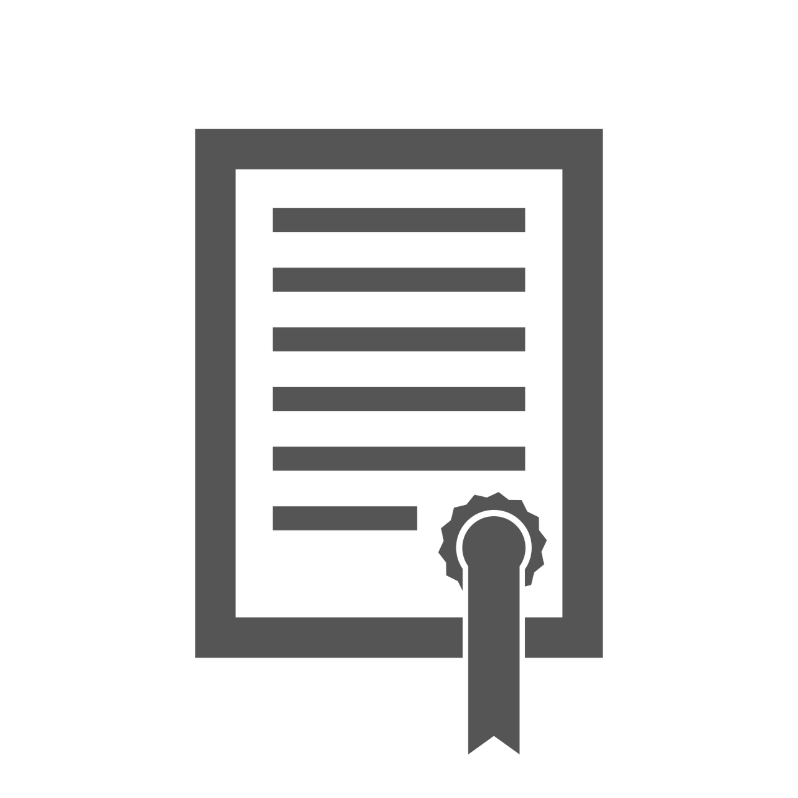 Quelle: pixabay
Quelle: viadonau, Donaukommission
20
[Speaker Notes: Das Übereinkommen über die Regelung der Schifffahrt auf der Donau wurde von allen Donau-Anrainerstaaten unterzeichnet („Belgrader Konvention“ aus dem Jahr 1948). Die Hauptziele des Übereinkommens liegen in der Sicherung der Freiheit der Schifffahrt auf der Donau für alle Staaten sowie in der Verpflichtung der Donaustaaten zur Erhaltung ihrer Donauabschnitte in einem für die Schifffahrt geeigneten Zustand.
Die Umsetzung der Belgrader Konvention und die Einhaltung ihrer Bestimmungen wird von der Donaukommission mit Sitz in Budapest überwacht. Diese wird aus den Signatarstaaten (Bulgarien, Deutschland, Kroatien, Moldau, Österreich, Rumänien, Russland, Serbien, Slowakei, Ukraine und Ungarn) der Belgrader Konvention gebildet. Beschlüsse der Donaukommission haben lediglich empfehlenden Charakter. Beispielsweise zur Schifffahrtsrinne oder zum Ausbau der Wasserstraße Donau, legt sie ein einheitliches System zur Bezeichnung der Wasserstraßen und einheitliche Verkehrsregeln fest und vereinheitlicht die Regeln zur Stromüberwachung. 

(Nähere Ausführungen finden Sie im Handbuch der Donauschifffahrt S. 29)]
Rechtlicher Rahmen: Die Belgrader Konvention
Befahrung der Donau  keine Kanal- und Schleusungsgebühren (Klassifikation als internationale Wasserstraße)

Schleusungen werden kostenlos durchgeführt


Belgrader Konvention  freie Schifffahrtauf der Donau für Handelsschiffe unterden Flaggen aller Staaten von denDonau-Anrainerstaaten

für das Befahren des Main-Donau-Kanals und des Donau-Schwarzmeerkanals (Rumänien) sind Abgaben zu entrichten (nat. Wasserstraßen fallen nicht unter Belgrader Konvention)
Quelle: via donau
21
[Speaker Notes: Auf den internationalen Wasserstraßen Donau und Rhein werden keine Schifffahrtsabgaben eingehoben. Für das Befahren des Main-Donau-Kanals (Deutschland) und des Donau-Schwarzmeerkanals (Rumänien) sind Abgaben zu entrichten, da es sich um nationale Wasserstraßen handelt, die nicht unter die Belgrader Konvention von 1948 fallen. In diesem Übereinkommen über die Regelung der Schifffahrt auf der Donau wurde die freie Schifffahrt auf der Donau für Handelsschiffe unter den Flaggen aller Staaten von den Donau-Anrainerstaaten festgeschrieben.


http://www.viadonau.org/wirtschaft/transportachse-donau/]
DonaukommissionWasserstraße Donau
Quelle: Donaukommission
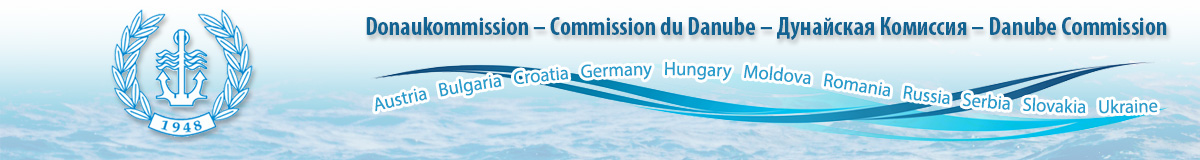 internationale zwischenstaatliche Organisation
wichtigsten Ziele:
die freie Schifffahrt auf der Donau für Handelsschiffe zu sichern und auszubauen
wirtschaftliche und kulturelle Bindungen zwischen Staaten zu festigen
Sitz: Budapest
Amtssprachen: Deutsch, Russisch und Französisch
Tätigkeiten sind unter anderem:
Vereinheitlichung der grundlegenden, normativen Dokumente 
Verbesserung der nautischen Bedingungen
Erhöhung der Schifffahrtssicherheit
Plan der Mitgliedstaaten:
Modernisierung der Kommission
ausstatten mit zusätzlichen Befugnissen und neuen Funktionen
Kreis Mitglieder erweitern
Quelle: Donaukommission
22
[Speaker Notes: Die Donaukommission ist eine internationale zwischenstaatliche Organisation, die gemäß dem am 18. August 1948 in Belgrad unterzeichneten Übereinkommen über die Regelung der Schifffahrt auf der Donau gebildet wurde.
Die Donaukommission verfolgt als wichtigste Ziele, die freie Schifffahrt auf der Donau für Handelsschiffe unter den Flaggen aller Staaten im Einklang mit den Interessen und souveränen Rechten der Mitgliedstaaten des Belgrader Übereinkommens zu sichern, diese auszubauen und die wirtschaftlichen und kulturellen Bindungen zwischen diesen Staaten untereinander sowie zu anderen Ländern zu festigen.
Mitglieder der Donaukommission sind die Republik Bulgarien, die Bundesrepublik Deutschland, die Republik Kroatien, die Republik Moldau, die Republik Österreich, Rumänien, die Russische Föderation, die Republik Serbien, die Slowakische Republik, die Ukraine und die Republik Ungarn.
Seit 1954 hat die Kommission ihren Sitz in Budapest. Amtssprachen der Kommission sind Deutsch, Russisch und Französisch.

Quelle: https://www.danubecommission.org/dc/de/donaukommission/ [21.03.2020].]
QuizWasserstraße Donau
Welche sind die wichtigsten Märkte für den Güterverkehr auf der Donau?
Erze und Metallabfälle, land- und forstwirtschaftliche Produkte, Erdölerzeugnisse
Stahl- und Mineralölindustrie
Papier-, Mineralöl- und chemische Industrie
Maschinenbau und Automobilindustrie
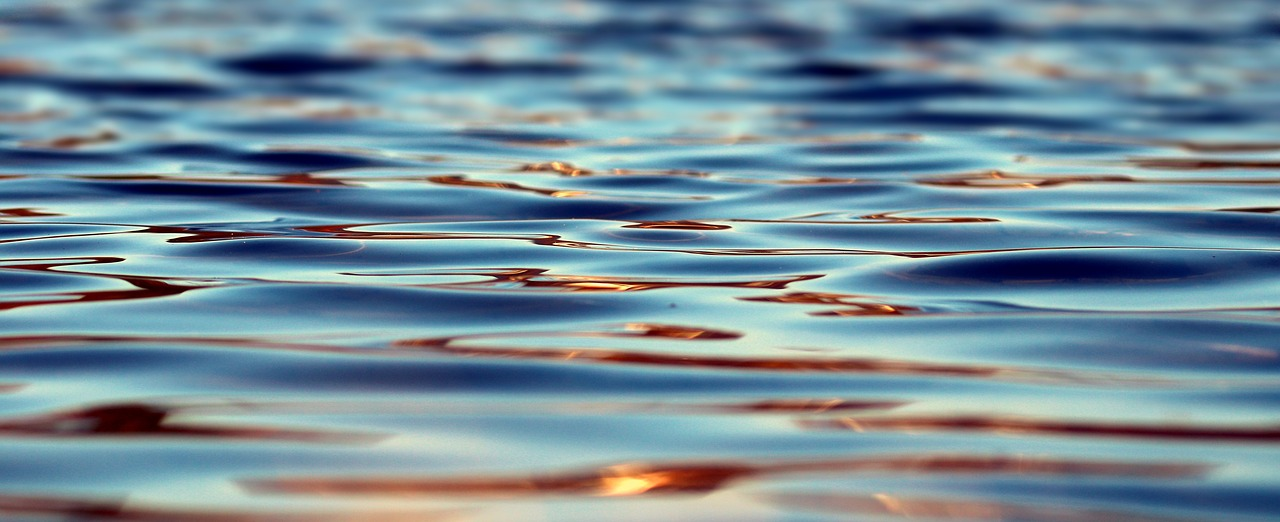 Quelle: pixabay
23
[Speaker Notes: Welche sind die wichtigsten Märkte für den Gütertransport auf der Donau?
Erze und Metallabfälle, land- und forstwirtschaftliche Produkte, Erdölerzeugnisse]
Die internationale Wasserstraße Donau
24
Rhein-Main-Donau Korridor
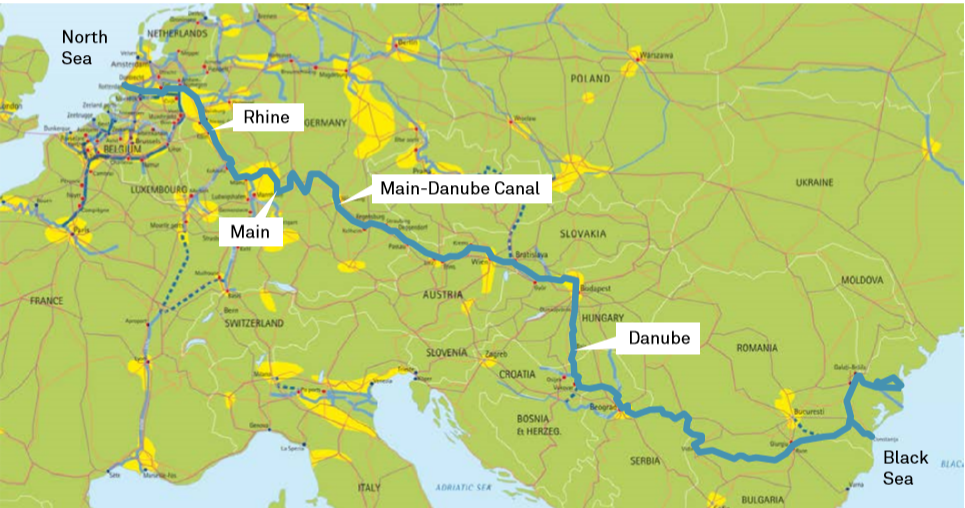 Quelle: viadonau, Inland Navigation Europe
Die Binnenwasserstraßenachse Rhein-Main-Donau
25
[Speaker Notes: Nähere Ausführungen zum Rhein-Main-Donau-Korridor finden Sie im Notiztext der nächsten Folie. 

Bildquelle: viadonau, Inland Navigation Europe, Handbuch der Donauschifffahrt”, S. 44]
Rhein-Main-Donau Korridor
wichtigste Binnenwasserstraße auf europäischem Festland

von der Rheinmündung in die Nordsee bis zur Donaumündung ins Schwarze Meer
vom Hafen Rotterdam bis zum Hafen Constanta

Gesamtlänge: 3.504 km

verbindet 15 europäische Länder
Niederlande, Belgien, Deutschland, Frankreich,Schweiz, Luxemburg, Österreich, Slowakei,Ungarn, Kroatien, Serbien, Bulgarien, Rumänien,Moldau, Ukraine

Main-Donau-Kanal erst 1992 fertiggestellt
von Belgrader Konvention ausgenommen  Gebühren
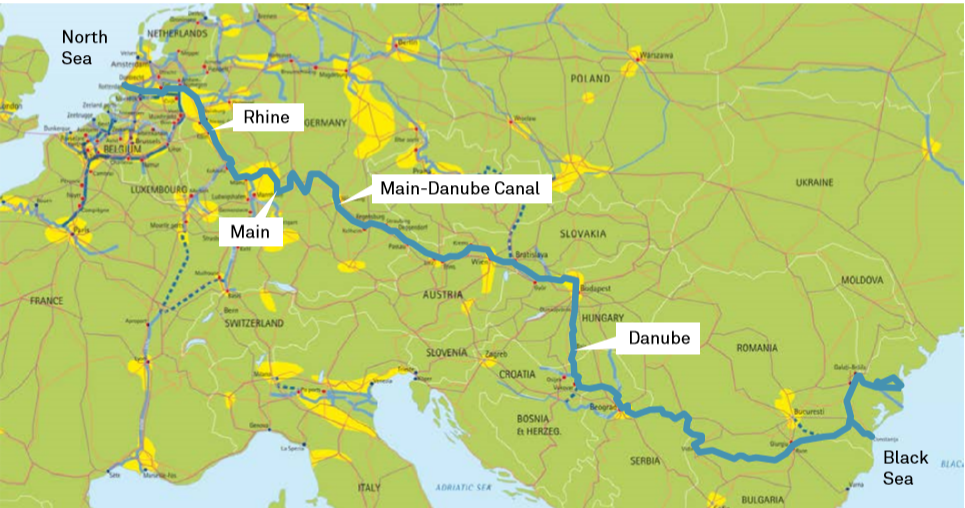 Quelle: viadonau, Inland Navigation Europe
Quelle: via donau
26
[Speaker Notes: Der Rhein-Main-Donau-Korridor stellt die wichtigste Binnenwasserstraße auf dem europäischen Festland dar. Die Flussbecken von Rhein und Donau sind über den Main-Donau-Kanal verbunden und bilden das Rückgrat dieser Achse. Der Main-Donau-Kanal wurde erst 1992 für die Schifffahrt freigegeben und schuf eine internationale Wasserstraße zwischen der Nordsee im Westen und dem Schwarzen Meer im Osten. Diese Wasserstraße verfügt über eine Gesamtlänge von 3.504 km und verbindet 15 europäische Länder direkt auf dem Wasserweg.

Quelle: Handbuch der Donauschifffahrt, S. 44
Bildquelle: viadonau, Inland Navigation Europe, Handbuch der Donauschifffahrt”, S. 44]
Rhein-Main-Donau Korridor
Rhein vs. Donau:
Rhein-Main-Donau Binnenwasserstraße  als wichtige Transportroute für einen umweltfreundlichen Gütertransport
unterschiedliche infrastrukturelle Voraussetzungen:

DONAU: 
begrenzte Verzweigung der Donau Wasserstraße
130 Brücken überspannen in Summe die Donau
Donauverkehre zeichnen sich durch längere Distanzen aus.

RHEIN:
Bevölkerungsdichte und wirtschaftliche Aktivität am Rhein ist höher als auf der Donau
Quelle: viadonau, Zentralverband für Rheinschifffahrt
27
[Speaker Notes: Der Rhein-Main-Donau Korridor verfügt über eine Gesamtlänge von 3.504 km und verbindet den Hafen von Rotterdam (Niederlande) mit dem Hafen von Constanta (Rumänien) und somit auch 15 europäische Länder direkt auf dem Wasserweg. Vergleicht man die Wasserstraße Donau mit dem Rhein so ist diese 2,7 mal Länger als der Rhein. Trotzdem wurden 2017 am Rhein 4,8 mal mehr Güter transportiert als auf der Donau. Die Transportleistung am Rhein war 2017 somit 1,6 mal Höher als auf der Donau.  Die begrenzte Verzweigung der Donauwasserstraße ermöglicht nur eine räumlich konzentrierte Nutzung, des Weiteren ist ein längerer Vor- und Nachlauf auf Straße oder Schiene erforderlich. Dem zu Folge hat die Binnenschifffahrt im Donauraum in der Regel einen geringeren Anteil am nationalen Modal Split. Allerdings zeichnen sich die Donauverkehre im Vergleich der Verkehrsleistung durch längere Distanzen aus. Die mittlere Transportweite auf der Donau beträgt demnach rund 600 km während die des Rheins nur rund 300 km beträgt.

Quellen: Handbuch der Donauschifffahrt, S.20, 21, 59
Bildquelle: Handbuch der Donauschifffahrt, S.21]
Rhein-Main-Donau Korridor
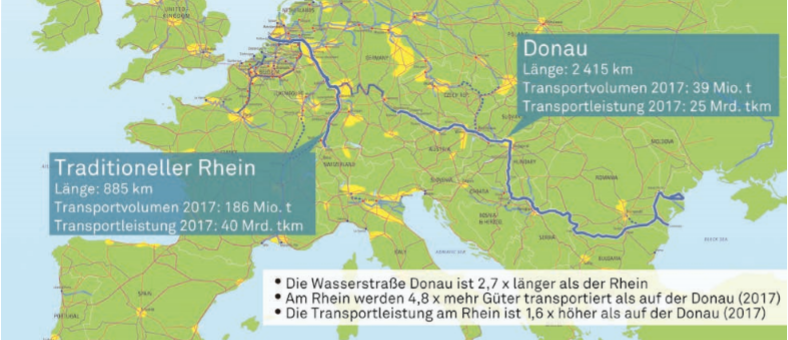 Quelle: viadonau, Zentralverband für Rheinschifffahrt
28
[Speaker Notes: Der Rhein-Main-Donau Korridor verfügt über eine Gesamtlänge von 3.504 km und verbindet den Hafen von Rotterdam (Niederlande) mit dem Hafen von Constanta (Rumänien) und somit auch 15 europäische Länder direkt auf dem Wasserweg. Vergleicht man die Wasserstraße Donau mit dem Rhein so ist diese 2,7 mal Länger als der Rhein. Trotzdem wurden 2017 am Rhein 4,8 mal mehr Güter transportiert als auf der Donau. Die Transportleistung am Rhein war 2017 somit 1,6 mal Höher als auf der Donau.  Die begrenzte Verzweigung der Donauwasserstraße ermöglicht nur eine räumlich konzentrierte Nutzung, des Weiteren ist ein längerer Vor- und Nachlauf auf Straße oder Schiene erforderlich. Dem zu Folge hat die Binnenschifffahrt im Donauraum in der Regel einen geringeren Anteil am nationalen Modal Split. Allerdings zeichnen sich die Donauverkehre im Vergleich der Verkehrsleistung durch längere Distanzen aus. Die mittlere Transportweite auf der Donau beträgt demnach rund 600 km während die des Rheins nur rund 300 km beträgt.

Quellen: Handbuch der Donauschifffahrt, S.20, 21, 59
Bildquelle: viadonau, Zentralverband für Binnenschifffahrt, Handbuch der Donauschifffahrt, S.21]
QuizWasserstraße Donau
Wie viele Länder verbindet der Rhein-Main-Donau-Korridor?
10	c)	20
15	d)	24
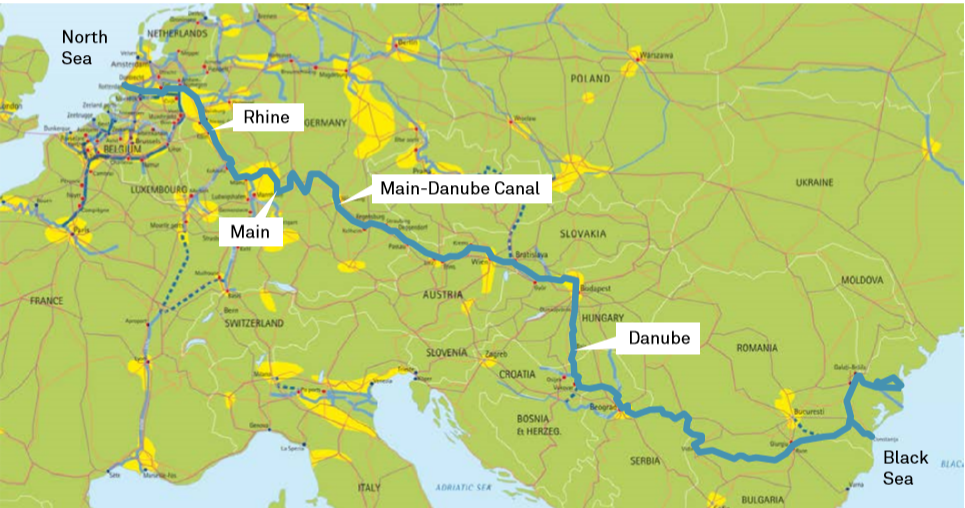 Niederlande, Belgien, Deutschland, Frankreich,Schweiz, Luxemburg, Österreich, Slowakei,Ungarn, Kroatien, Serbien, Bulgarien, Rumänien,Moldau, Ukraine
Quelle: viadonau, Inland Navigation Europe
29
[Speaker Notes: Wie viele Länder verbindet der Rhein-Main-Donau-Korridor?
15

Bildquelle: viadonau, Inland Navigation Europe, Handbuch der Donauschifffahrt”, S. 44]
Die internationale Wasserstraße Donau
30
Wasserstraße Rhein
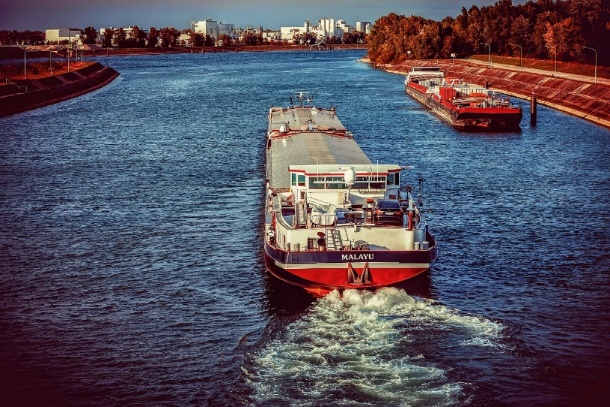 Quelle: pixabay
Länge: 1.320 km 
schiffbar: 885 km



Transportvolumen 2017: 
186,5 Millionen Tonnen



durchschnittliche Transportentfernung: 200 km
Quelle: pixabay
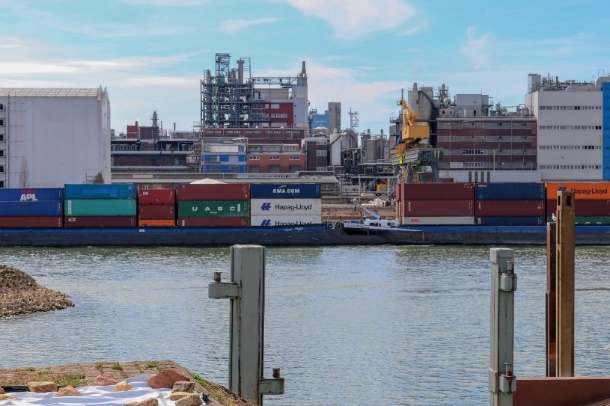 31
[Speaker Notes: Die Route des Rheins verläuft von Rotterdam (Niederlande) nach Basel (Schweiz) und hat eine Länge von 885 km. Im Jahr 2017 wurden 186,5 Millionen Tonnen auf dem Rhein transportiert, wobei die durchschnittliche Transportentfernung 200 Kilometer betrug. Zwei Drittel aller Güter, die auf Binnenwasserstraßen in Europa transportiert werden, passieren den Rhein. Dies unterstreicht die Bedeutung dieser Binnenwasserstraße für die europäische Wirtschaft und den Verkehrssektor.Die überwiegend transportierten Güter sind feste mineralische Brennstoffe, Erdölprodukte und Erze. Die wichtigsten Güter für den Transport auf dem Rhein sind Container, gewichtsintensive Güter und Chemikalien.

Quellen:
World wide inland navigation network, URL: http://www.wwinn.org/the-rhine [21.03.2020]
viadonau, “Handbuch der Donauschifffahrt”, S. 20, 21]
Wasserstraße Rhein
2/3 aller Güter, die auf Binnenwasserstraßen in Europa transportiert werden, passieren den Rhein.

wichtige Märkte: 
Container
gewichtsintensive Güter
Chemikalien
Quelle: eigene Darstellung, in Anlehnung an http://www.wwinn.org/the-rhine
32
[Speaker Notes: Die überwiegend transportierten Güter 2014 waren feste mineralische Brennstoffe, Erdölprodukte und Erze. Die meisten Gütermengen werden im Duisburger Hafen (Binnenhafen) und im Hafen von Rotterdam (Seehafen) umgeschlagen.Die wichtigsten Güter für den Transport auf dem Rhein sind Container, gewichtsintensive Güter und Chemikalien.

Quellen:
World wide inland navigation network, URL: http://www.wwinn.org/the-rhine [21.03.2020]
viadonau, “Handbuch der Donauschifffahrt”, S. 20,21
Bildquelle: eigene Darstellung in Anlehnung an URL: http://www.wwinn.org/the-rhine [21.03.2020]]
Vergleich: Rhein vs. DonauWasserstraße Rhein
Donau ist 2,7 x länger
am Rhein werden 4,8 x mehr Güter transportiert
Transportleistung ist  1,6 x höher
Quelle: eigene Darstellung, in Anlehnung viadonau
33
[Speaker Notes: Der schiffbare Teil des Rheins ist 885 km lang und verfügte 2017 über ein Transportvolumen von 186 Millionen Tonnen. Die Transportleistung betrug 2017 rund 40 Milliarden Tonnenkilometer. Demgegenüber beträgt die schiffbare Länge der Donau 2.415 km und verfügte im selben Zeitraum über ein Transportvolumen von 39 Millionen Tonnen und rund 25 Milliarden Tonnenkilometer Transportleistung.
Vergleicht man die Wasserstraße Donau mit dem Rhein so ist diese somit 2,7 mal Länger als der Rhein. Trotzdem wurden 2017 am Rhein 4,8 mal mehr Güter transportiert als auf der Donau. Die Transportleistung am Rhein war 2017 somit 1,6 mal höher als auf der Donau. Allerdings zeichnen sich die Donauverkehre im Vergleich der Verkehrsleistung durch längere Distanzen aus. Die mittlere Transportweite auf der Donau beträgt demnach rund 600 km während die des Rheins nur rund 200 km beträgt.

Quelle: Handbuch der Donauschifffahrt auf Seite 20-21.]
Exkurs: Hafen Duisburg (Duisport)
Der Duisport liegt am Rhein und ist der größte Binnenhafen der Welt

Pro Jahr werden über 20.000 Schiffe abgefertigt

65,3 mio. Tonnen Gesamtumschlag 2018

Der Hafen verfügt über 21 Hafenbecken, 8 Containerterminals mit 21 Containerbrücken

47.000 direkte und indirekte Mitarbeiter in rund 300 Unternehmen um den Hafen
Quelle: via donau, Observatory of European inland navigation, World wide inland navigation network
34
[Speaker Notes: Der Duisport liegt am Rhein und gilt als der größte Binnenhafen der Welt. Dort werden pro Jahr rund 20.000 Schiffe und 25.000 Züge abgefertigt. Der Gesamtumschlag im Jahr 2018 betrug 65,3 Mio. Tonnen. Der Duisport verfügt unter anderem über 21 Hafenbecken und 8 Containerterminals mit insgesamt 21 Containerbrücken. 47.000 direkte und indirekte Mitarbeiter*innen sind in rund 300 Unternehmen am Duisport beschäftigt.

Quellen:
https://www.duisport.de/hafeninformation/[30.03.2020]]
Exkurs: Hafen Rotterdam
Lage: im Rhein-Maas Delta (Rheinmündung, Nordsee)
rund 469,4 Mio. Tonnen Güterumschlag (2019)
größter Hochseehafen Europas*
unter den Top 10 der weltweit größten Hochseehäfen*
rund 100 km² Hafengebiet (42 km Länge)
385.500 Arbeitnehmer im Mainport Rotterdam
Fahrrinne 26 m tief (=keine Einschränkungen betreffend Tiefgang)

* gemessen an der Gesamtgüterumschlagsmenge
Weitere Informationen finden Sie unter: https://www.portofrotterdam.com/de
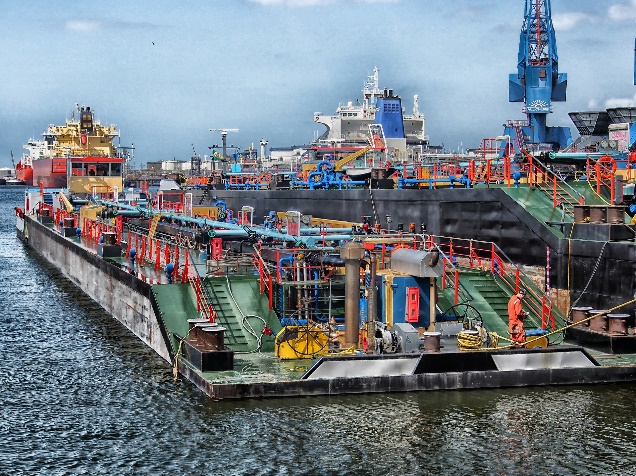 Quelle: pixabay
Quelle: port of Rotterdam
35
[Speaker Notes: Der Hafen Rotterdam liegt in den Niederlanden im Rhein-Maas-Delta an der Mündung des Rheins sowie an der Nordsee. Mit seinen rund 100 km² Hafengebiet, seinen rund 385.500 Arbeitnehmern und einem Gesamtgüterumschlag von rund 469,4 Mio. Tonnen an Gütern im Jahr 2019 ist er der mit Abstand größte Hochseehafen Europas, gefolgt vom Hafen in Antwerpen (Belgien) und Hamburg (DE). Weltweit betrachtet ist der Hafen Rotterdam gemessen an der Gesamtmenge der umgeschlagenen Güter der neuntgrößte Hochseehafen der Welt. Durch seine sehr Tiefe Fahrrinne von 26 m kann der Hafen Rotterdam von Hochseeschiffen mit bis zu 24 m Tiefgang, somit von den größten Schiffen der Welt, angefahren werden.

Quelle:
URL: https://www.portofrotterdam.com/en/news-and-press-releases/port-of-rotterdam-throughput-amounted-to-4694-million-tonnes-in-2019 [21.03.2020].
https://www.portofrotterdam.com/sites/default/files/fakten-und-zahlen-rotterdamer-hafen_0.pdf [21.03.2020].
https://www.portofrotterdam.com/de/unser-hafen/fakten-und-zahlen/fakten-und-zahlen-zum-hafen/hafeninfrastruktur [21.03.2020].]
QuizWasserstraße Rhein
Wie hoch ist die durchschnittliche Transportentfernung am Rhein?

100 km	c) 300 km
200 km	d) 400 km
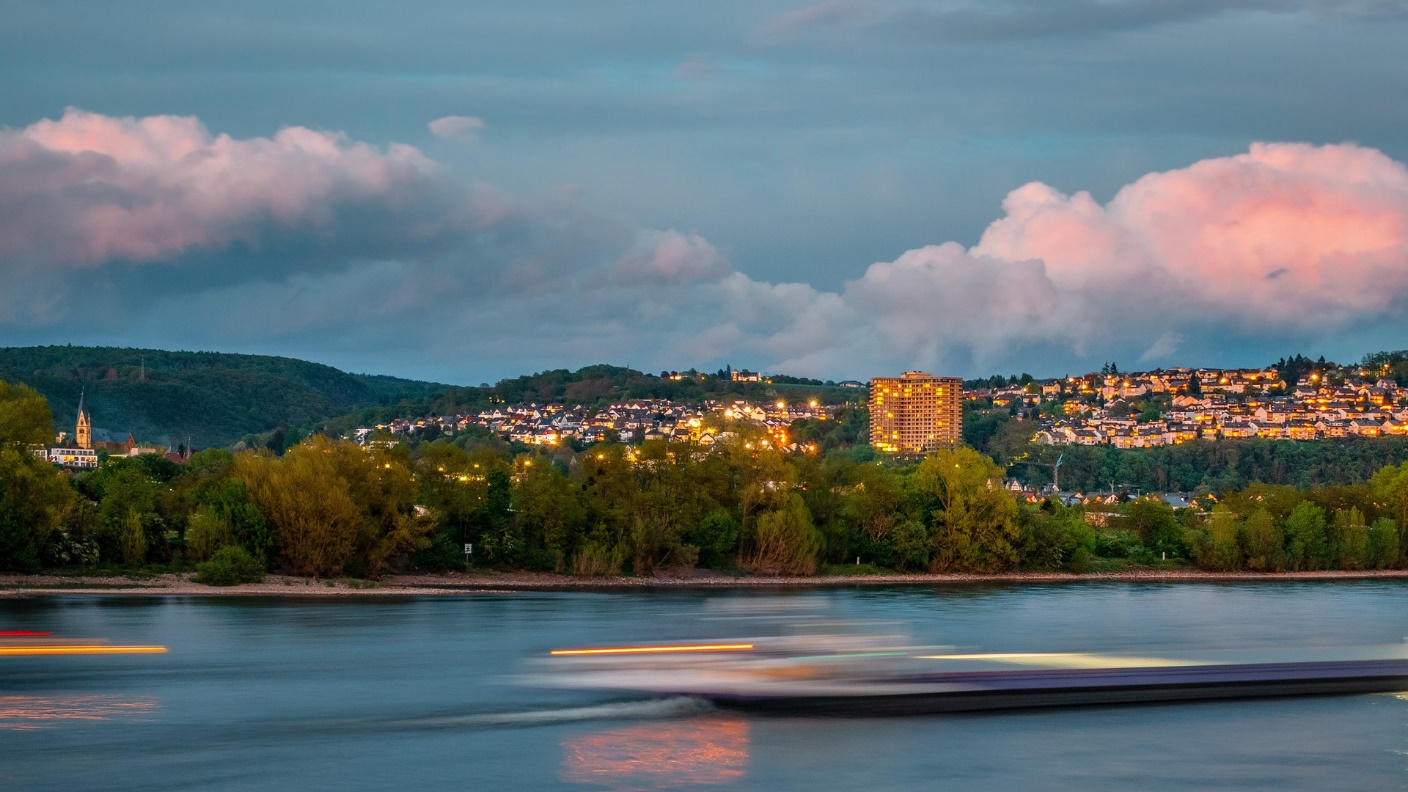 Quelle: pixabay
36
[Speaker Notes: Wie hoch ist die durchschnittliche Transportentfernung am Rhein?
200 km
Im Vergleich dazu: die durchschnittliche Transportentfernung auf der Donau beträgt 600 km]
ABC-ListeAbschlussübung
Bereite eine ABC-Liste mit den wichtigsten Begriffen zu dem Thema “Die internationale Wasserstraße Donau” vor.

Nimm dazu ein Blatt Papier und schreibe untereinander das ABC auf.

Im nächsten Schritt schreibe zu jedem Buchstaben ein Wort mit dem jeweiligen Anfangsbuchstaben (z.B. U…Umschlagsanlagen) zum Thema „Die internationale Wasserstraße Donau“ 

Das Ergebnis ist eine Sammlung mit allen wichtigen Begriffen zum Thema “Die internationale Wasserstraße Donau”.
37
[Speaker Notes: Diese Übung eignet sich als Einzelübung. 

Dauer: 30-40 Minuten]
4-Felder-MatrixAbschlussübung
Nehmt ein großes Blatt Papier oder ein Plakat und teilt es in vier Felder ein.
Jedem dieser Felder wird einer der Themenblöcke der Präsentation zugewiesen:
Wasserstraßen in Europa
Wasserstraße Donau
Rhein-Main-Donau-Korridor
Wasserstraße Rhein
Schreibt nun zu jedem dieser Themenblöcke alles auf was euch zu dem Thema einfällt. Das können Dinge sein die ihr noch von der Präsentation wisst, die ihr im Unterricht gelernt habt, die ihr wo gelesen habt, etc.






Anschließend stellt euren Kolleg*innen eure Ergebnisse vor und diskutiert darüber.
Europa?
Donau?
Rhein-Main-Donau-Korridor?
Rhein?
38
[Speaker Notes: Diese Übung eignet sich für Gruppen bis zu 7 Personen.

Dauer: 20 Minuten]
Quellenverzeichnis
viadonau (2019): Handbuch der Donauschifffahrt , Wien.
Bestellen oder downloaden:  http://www.viadonau.org/newsroom/publikationen/handbuch-der-donauschifffahrt/ 
viadonau (2021): Jahresbericht Donauschifffahrt in Österreich 2021, Wien.
viadonau_Jahresbericht_Donauschifffahrt_2021.pdf
viadonau: The Blue Pages. Zugang: http://www.danube-logistics.info/the-blue-pages/ 
INeS Danube Informationsplattform für den Bereich Intermodale Binnenschifffahrt
Zugang: www.ines-danube.info
Eurostat (2020): Freight transport statistics - modal split, http://ec.europa.eu/eurostat/statistics-explained/index.php/Freight_transport_statistics_-_modal_split, Abfrage: 27.03.2020
Port of Rotterdam (): Andere Häfen, https://www.portofrotterdam.com/de/der-hafen/hafen-zahlen-und-fakten/andere-häfen, Abfrage: 27.03.2020
Central Commission for the navigation of the Rhine (2016): “Inland navigation in Europe market observation – quarterly report 2016/Q1”, http://ccr-zkr.org/files/documents/om/om16_I_en.pdf, Abfrage: 27.03.2020
World wide inland navigation network (o.D.): The Rhine, http://www.wwinn.org/the-rhine, Abfrage: 27.03.2020
Donaukommission: Die Donaukommission, http://www.danubecommission.org/dc/de/donaukommission/, Abfrage: 27.03.2020
PLANCO Consulting GmbH/Bundesanstalt für Gewässerkunde (2007): Verkehrswirtschaftlicher und ökologischer Vergleich der Verkehrsträger Straße, Schiene und Wasserstraße.
39
Zusatzinformation
Wir hoffen unser Foliensatz hat Ihren Ansprüchen entsprochen!

         - Sie können den Foliensatz gerne Ihren Wünschen und Anforderungen entsprechend adaptieren und für Ihren Unterricht/Vorträge verwenden.

Für Fragen und Rückmeldungen stehen wir jederzeit gerne per Mail unter 
rewway@fh-steyr.at zur Verfügung.

Weitere Foliensätze finden Sie unter:

http://www.rewway.at/de/lehrmittel/pakete/ 

Haben Sie vielleicht Interesse an einem Transport School Lab, einer Exkursion oder einem Fachvortrag?
http://www.rewway.at/de/services/
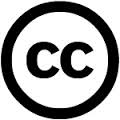 40